لغة عربية /النحو :
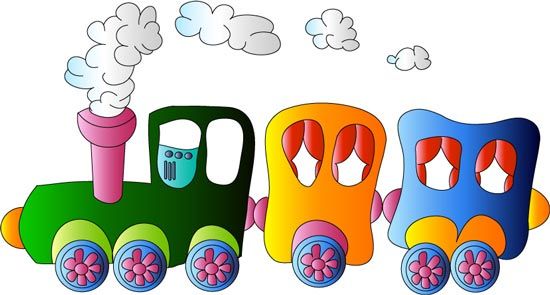 التوابع
لأنّها تتبع ما قبلها في الحُكم الإعرابيّ، وهي عبارة عن أربعة أنواع.
التابع
3-التوكيد
1- النعت
المتبوع
4-البدل
2- العطف
لغة عربية /النحو: التوابع - النعت
دروس الصف العاشر الأساسي الفصل الدراسي الثاني
إعداد معلمة المادة : أسماء القاسمي
لغة عربية /النحو : النعت
أهداف الدرس:
يتوقع من الطالبة في نهاية الدرس أن : 
1- تعرف النعت . 2- تعدد أنواع النعت .
3- تعدد أنواع (النعت الحقيقي) من حيث لفظه .  
4- تفرق بين النعت و الحال  (الجملة و شبه الجملة ).
لغة عربية /النحو : التوابع ( النعت 1)
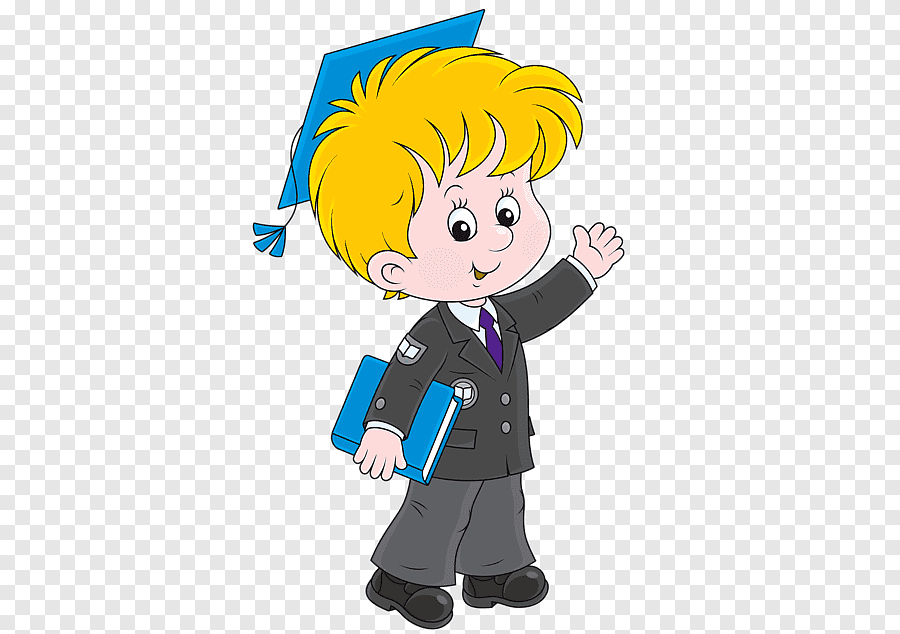 1-جاء تلميذٌ .
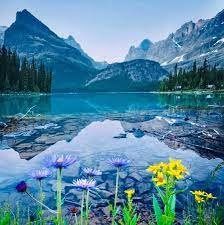 2-جاء تلميذٌ مجتهدٌ .
منعوت
نعت
هذا منظرٌ رائعٌ .
الخلاصة :
هو التابع الذي يكمل متبوعه فيوضحه و يخصصه.
تعريف النعت
منعوت
نعت
لغة عربية /النحو : التوابع ( النعت 1)
الجملة التي تحوي كلمة تعرب  نعتا هي  :
1-عاد العامل مبتسما .
2-عاد مبتسما عامل .
3-عاد العامل المبتسم.
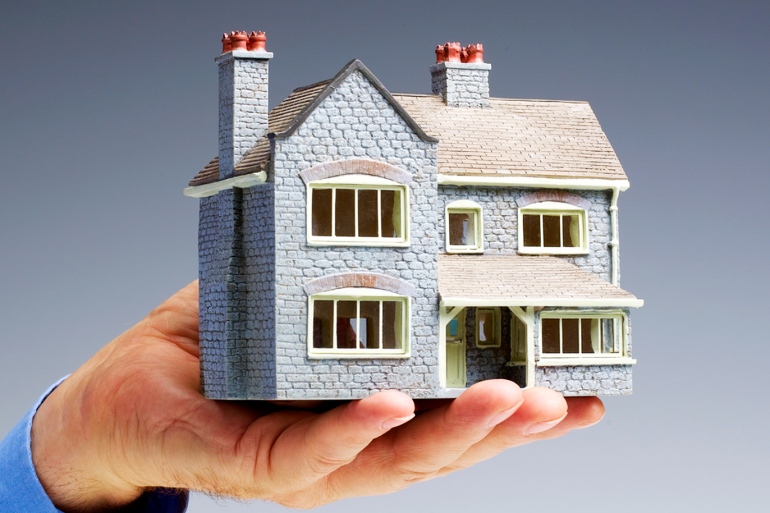 لغة عربية /النحو : التوابع ( النعت 1)
هيا نصف بعبارة جميلة  الصورتين التاليتين .
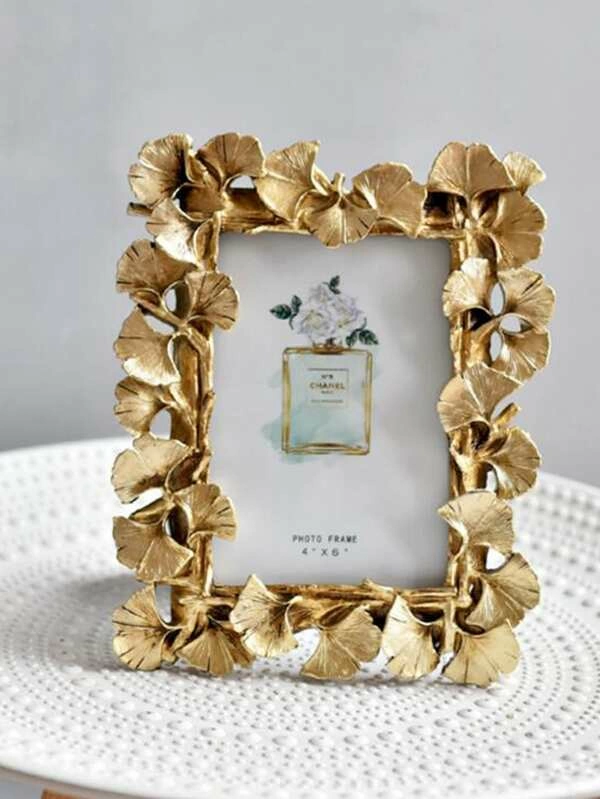 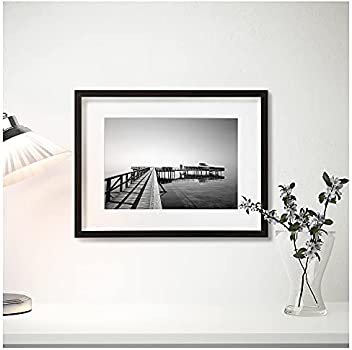 هذه صورةٌ جميلٌ إطارُها.
هذه صورةٌ جميلةٌ.
لغة عربية /النحو : التوابع ( النعت 1)
الأمثلة :
الخلاصة :
الخلاصة :
هذه صورةٌ جميلةٌ.
أنواع النعت
أنواع النعت
1-النعت الحقيقي :
يدل على صفة في المتبوع نفسه
صورة
جميلة
هذه صورةٌ جميلٌ إطارُها.
2-النعت السببي :
يدل على صفة في اسم يذكر بعده مرتبط بالمنعوت الذي قبله .
إطارها
صورة
جميل
لغة عربية /النحو : التوابع ( النعت 1)
ميزي النعت الحقيقي من النعت السببي وحددي منعوته فيما يلي :
رأيتُ بيتًا كبيرًا.
نعت حقيقي
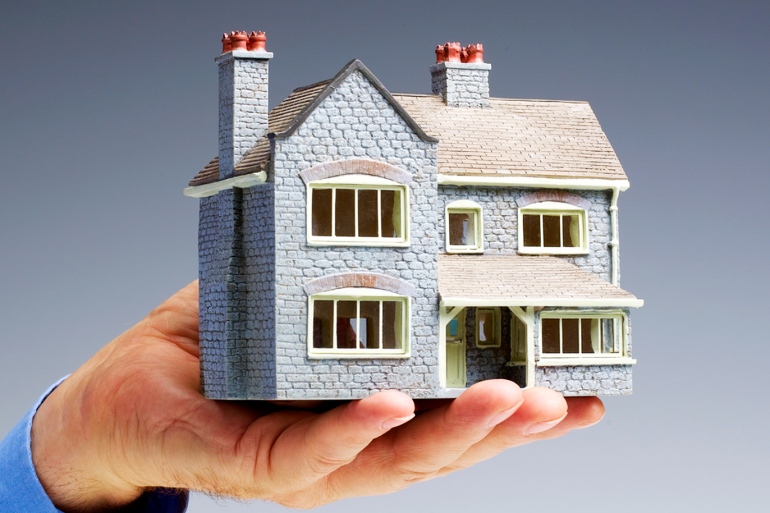 رأيت بيتًا واسعةً غرفُه.
نعت سببي
لغة عربية /النحو : التوابع ( النعت 1)
ميزي النعت الحقيقي من النعت السببي وحددي منعوته فيما يلي :
هذهِ طالبةٌ نظيفةٌ.
نعت حقيقي
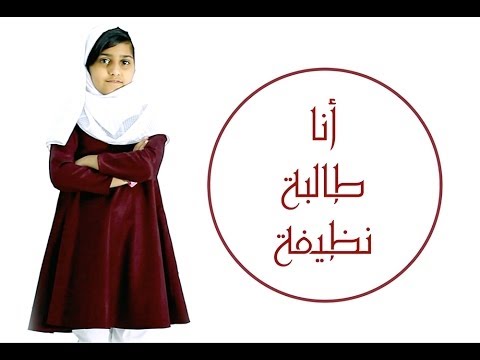 هذهِ طالبةٌ نظيفةٌ ملابسُها.
نعت سببي
لغة عربية /النحو : التوابع ( النعت 1)
الخلاصة :
الأمثلة :
1-ركبت الحصانَ الجميلَ. 
2-نال الطلابُ المتفوقون جائزةً . 
3-نجح الطالب المجتهد ، وحصل على درجات عالية .
1-النعت الحقيقي :
يدل على صفة في المتبوع نفسه
أوجه التطابق :
يطابق النعت المنعوت في أربعة هي : 
1-الإعراب 
2-النوع ( الجنس) 
3-العدد. 
4-التعريف و التنكير .
الحصان
الجميل
الجميل
معرفة
(مفعول به منصوبة)
(صفة منصوبة)
(صفة منصوبة)
مفرد
النصب
مذكر
المتفوقون
الطلاب
(صفة مرفوعة)
(فاعل مرفوع)
معرفة
جمع
الرفع
مذكر
المجتهد
الطالب
(فاعل مرفوع)
(صفة مرفوعة)
معرفة
مفرد
الرفع
مذكر
درجات
عالية
مفرد/ 
جمع
(اسم مجرور )
(صفة مجرورة)
نكرة
الجر
مؤنث
لغة عربية /النحو : التوابع ( النعت 1)
حددي النعت  ومنعوته وبيني  نوعه .
تقويم :
كرم المدير عاملا نشيطا .
هاتان سيارتان جميلتان .
نشيطا
نعت حقيقي
عاملا
جميلتان
نعت حقيقي
سيارتان
لغة عربية /النحو : التوابع ( النعت 1)
تقويم :
ضعي كلمة ( قديم ) في جملة بحيث تعرب نعتا .
ركبت سيارةً قديمةً .
تحكي الآثارُ القديمةُ قصصا .
مررت بمنزلٍ قديمٍ .
لغة عربية /النحو : التوابع ( النعت 1)
الخلاصة :
الأمثلة :
1-أحب الطالبَ الكريمةَ أخلاقُه . 
2-أقبل طلابٌ نظيفةٌ ثيابهُم . 
3- ركبت الحصانَ الجميلَ سرجُه .
2-النعت السببي :
يدل على صفة في اسم يذكر بعده مرتبط بالمنعوت
أوجه التطابق :
يطابق ( ما قبله ) في : 
الإعراب والتعريف و التنكير. 
ويطابق (ما بعده )في : 
النوع ( الجنس). 
ويلزم الإفراد دائمًا.
أخلاقُه
الطالبَ
الكريمةَ
مؤنث
النصب
(فاعل مرفوع )
(صفة منصوبة)
(مفعول به منصوبة)
معرفة
مفرد
ثيابُهم
طلابٌ
نظيفةٌ
مؤنث
الرفع
نكرة
مفرد
( فاعل مرفوع )
(فاعل مرفوع )
(صفة مرفوعة)
سرجُه
الحصانَ
الجميلَ
مذكر
النصب
معرفة
مفرد
(فاعل مرفوع )
(مفعول به منصوبة)
(صفة منصوبة)
لغة عربية /النحو : التوابع ( النعت 1)
حددي النعت  ومنعوته وبيني  نوعه .
طرد المدير عاملا قليلًا إنتاجُه.
هاتان سيارتان جميلةٌ ألوانُهما.
قليلا
نعت سببي
عاملا
جميلة
نعت سببي
سيارتان
لغة عربية /النحو : التوابع ( النعت 1)
س-حدد النعت في الأمثلة الآتية وبين نوعه (حقيقي ، سببي ) : 
أ- الطالب النشيط محبوب .                ب-رأيت مدرسة مفتوحًا بابها . 
ج-إن العمالَ المخلصين محبوبون
تقويم ختامي
نعت حقيقي
الطالب
النشيط
نعت سببي
مدرسة
مفتوحا
نعت حقيقي
العمّال
المخلصين
لغة عربية /النحو : التوابع ( النعت 1)
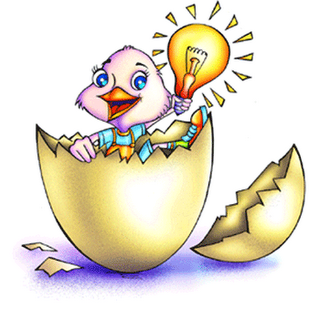 حولي النعت السببي إلى نعت حقيقي في الجمل الآتية :
1/ رأيت رجلا كريمةً طباعُه . 
2/ استمعت إلى خطيب مؤثرٍ كلامُه. 
3/  بعتك كتابا ممزقةً أوراقُه .
1/ رأيت رجلاً كريمًا .
2/ استمعت إلى خطيبٍ مؤثرٍ .
3/ بعتك كتابًا ممزقًا  .
لغة عربية /النحو : التوابع ( النعت 1)
حولي النعت الحقيقي إلى نعت سببي في الجمل الآتية :
1/ تسلقت شجرةً غليظةً . 
2/ هاتان صورتان جميلتان. 
3/  قرأت كتابا مرتبا .
2/ تسلقت شجرةً غليظا جذعُها . 
- تسلقت شجرةً غليظةً أغصانُها .
2/ هاتان صورتان جميلةٌ ألو انُها . 
- هاتان صورتان جميلٌ إطارهُما .
3/ قرأت كتابا مرتبةً أفكارُه .
قرأت كتابا مرتبا محتواه .